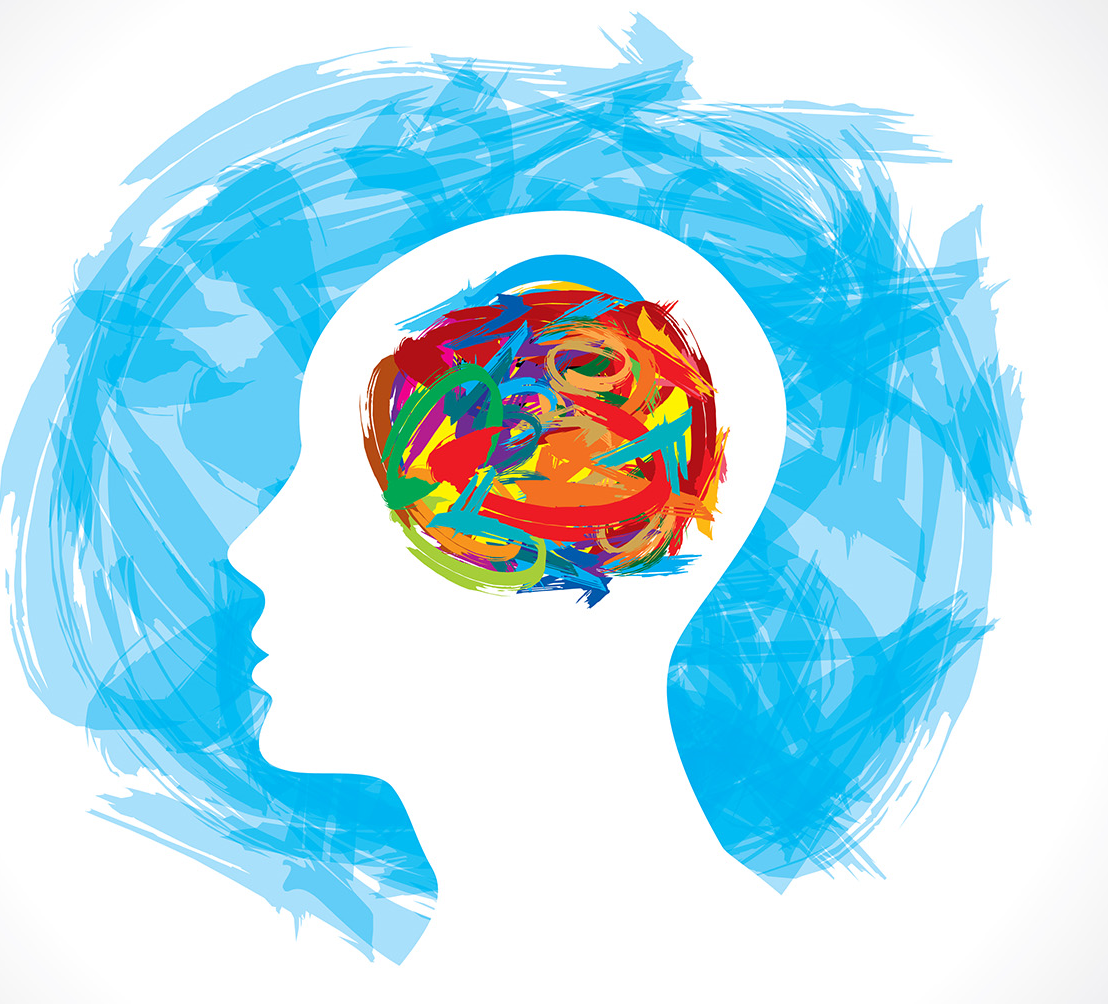 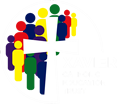 Anxiety and the Adolescent Brain
Ali Damario
Xavier Catholic Education Trust
In this session…
The Adolescent Brain
What is anxiety and when should I be concerned?
Using tools from Cognitive Behaviour Therapy to support young people
The role of perfectionism and procrastination in exam anxiety
The power of Mindfulness in reducing anxiety
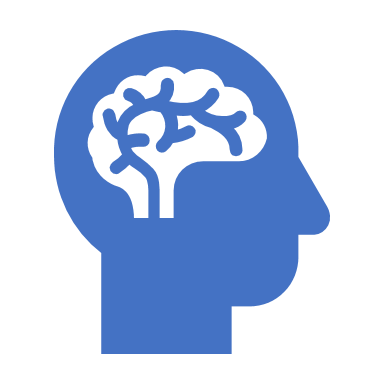 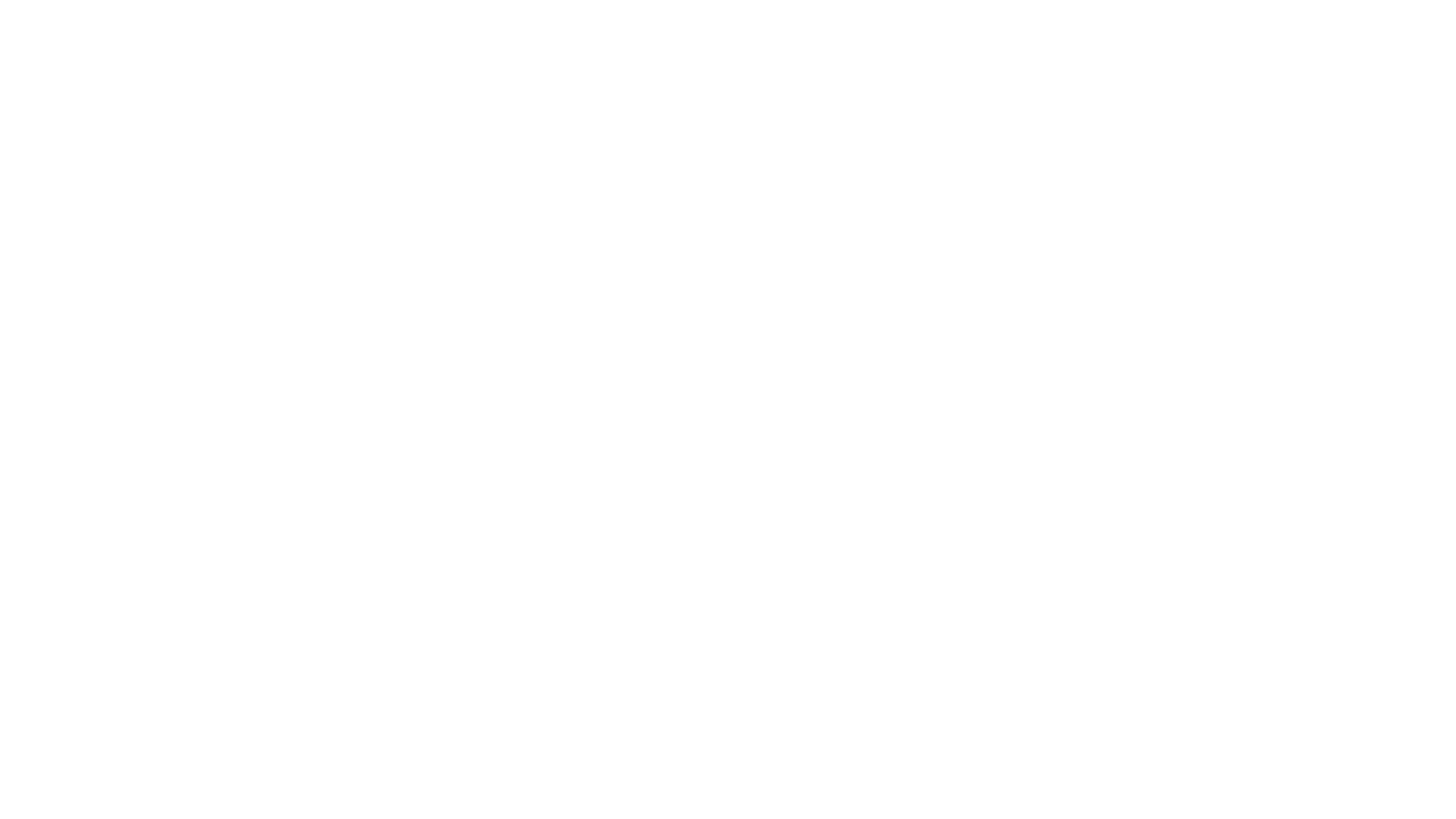 What percentage of young people (aged 11-16) are estimated to have a diagnosable mental health issue?
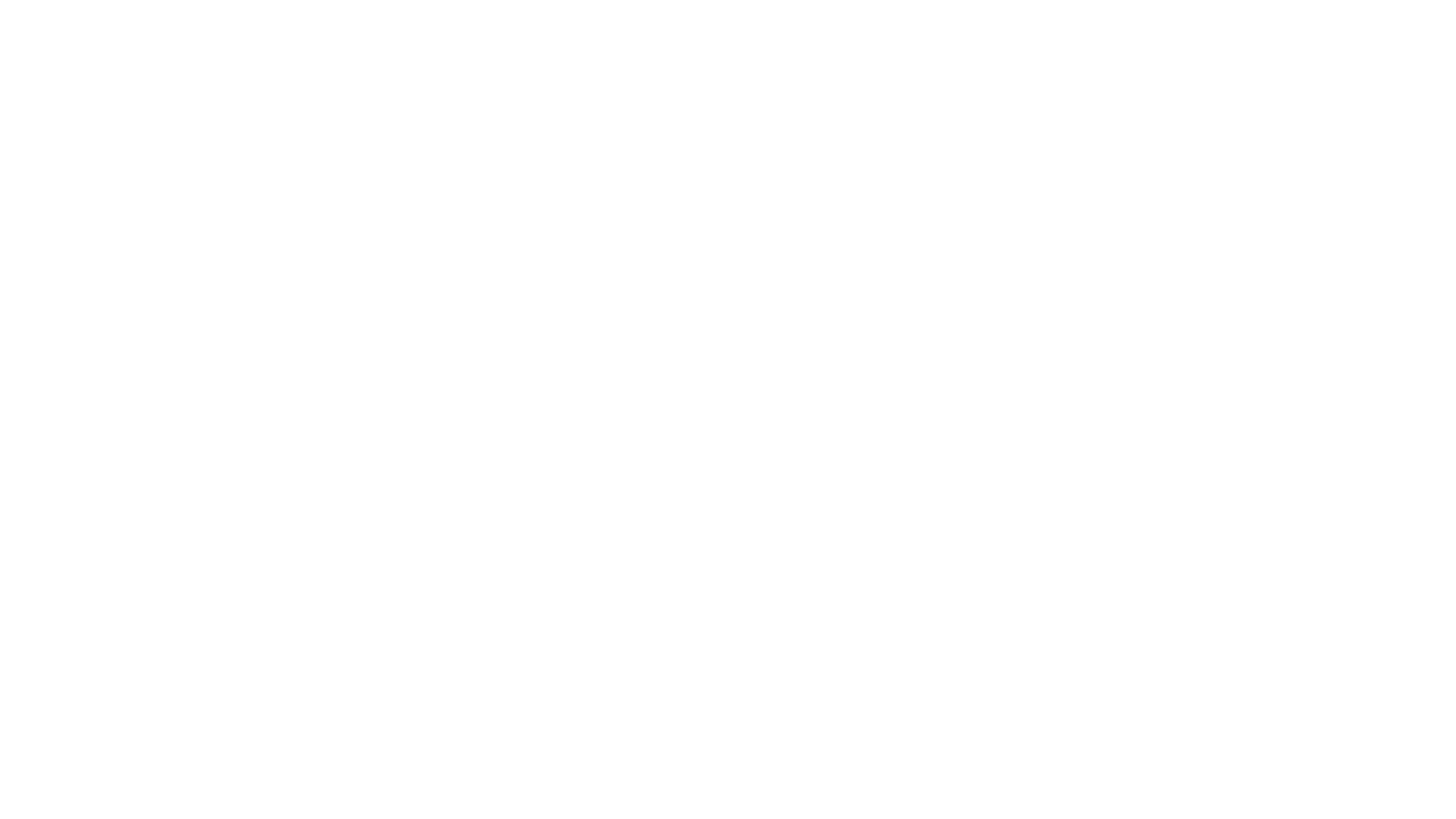 What percentage of young people are estimated to have a diagnosable with a mental health issue?
[Speaker Notes: Based on research by NHS Digital 2018.  Equal for girls and boys, but boys were more likely to have a behavioural disorder, and girls more likely to have an emotional disorder such as anxiety or depression.]
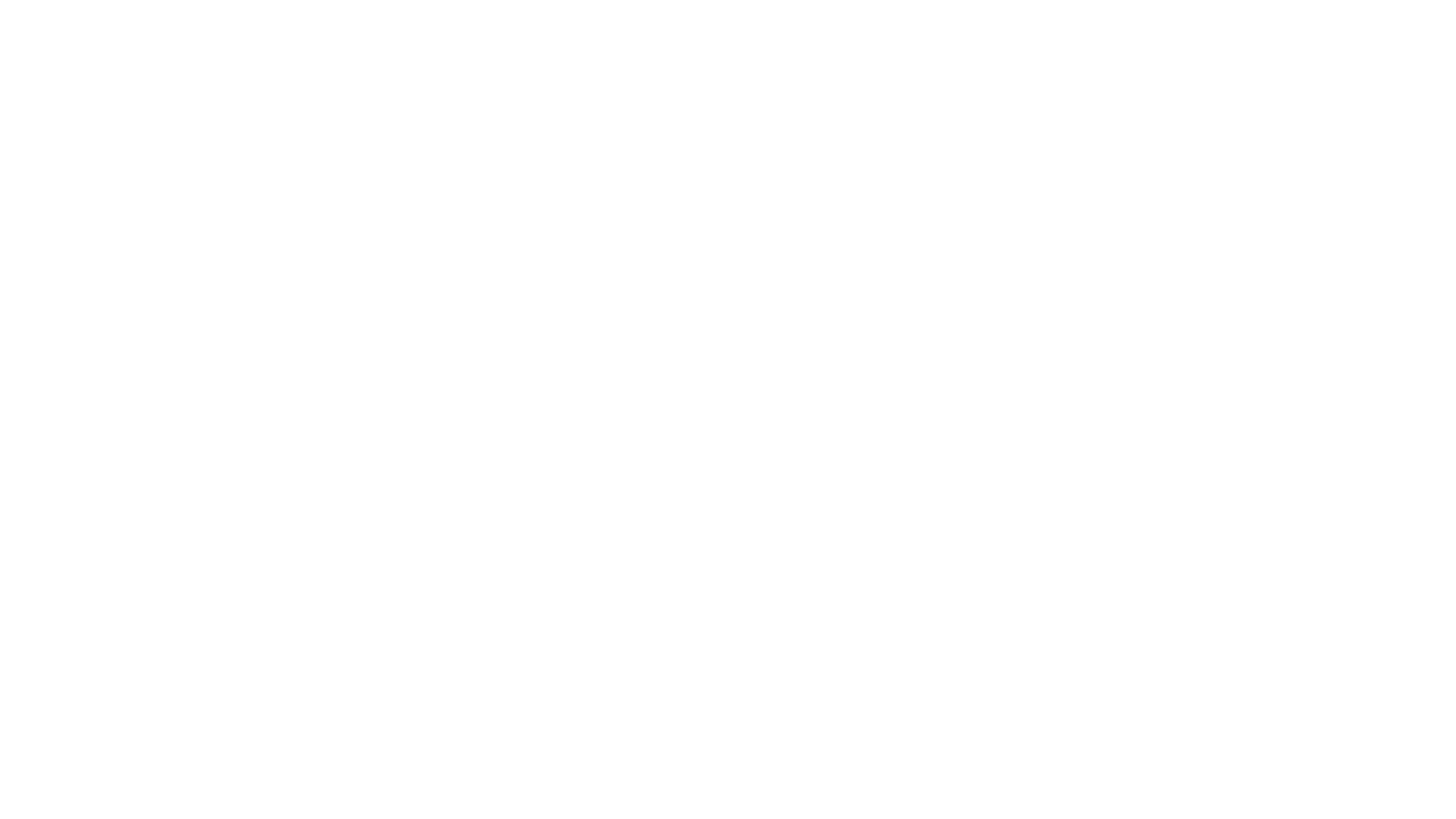 What is the estimated proportion of the population that will experience a mental health issue at some point in their lives?
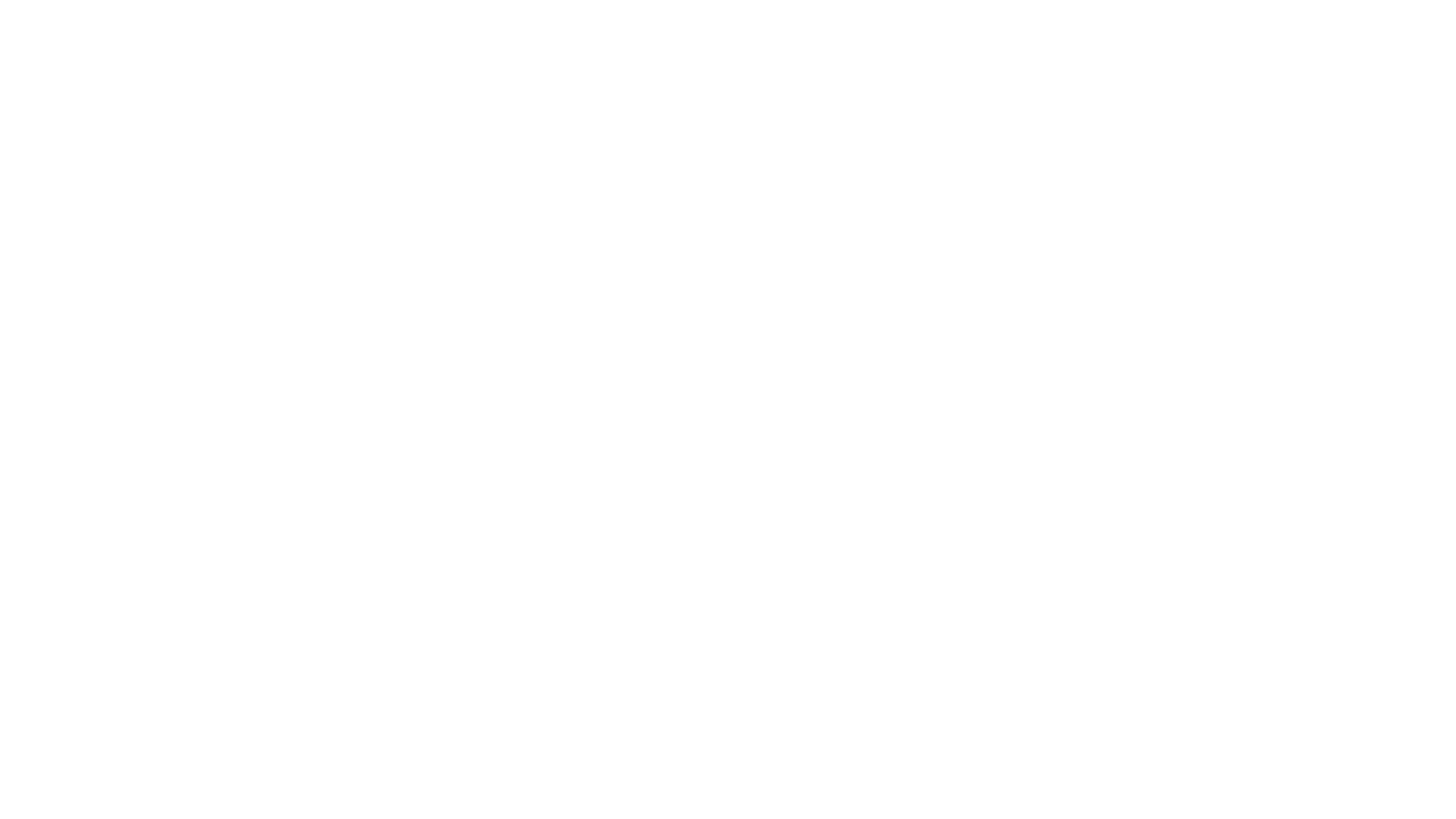 What is the estimated proportion of the population that will experience a mental health issue at some point in their lives?
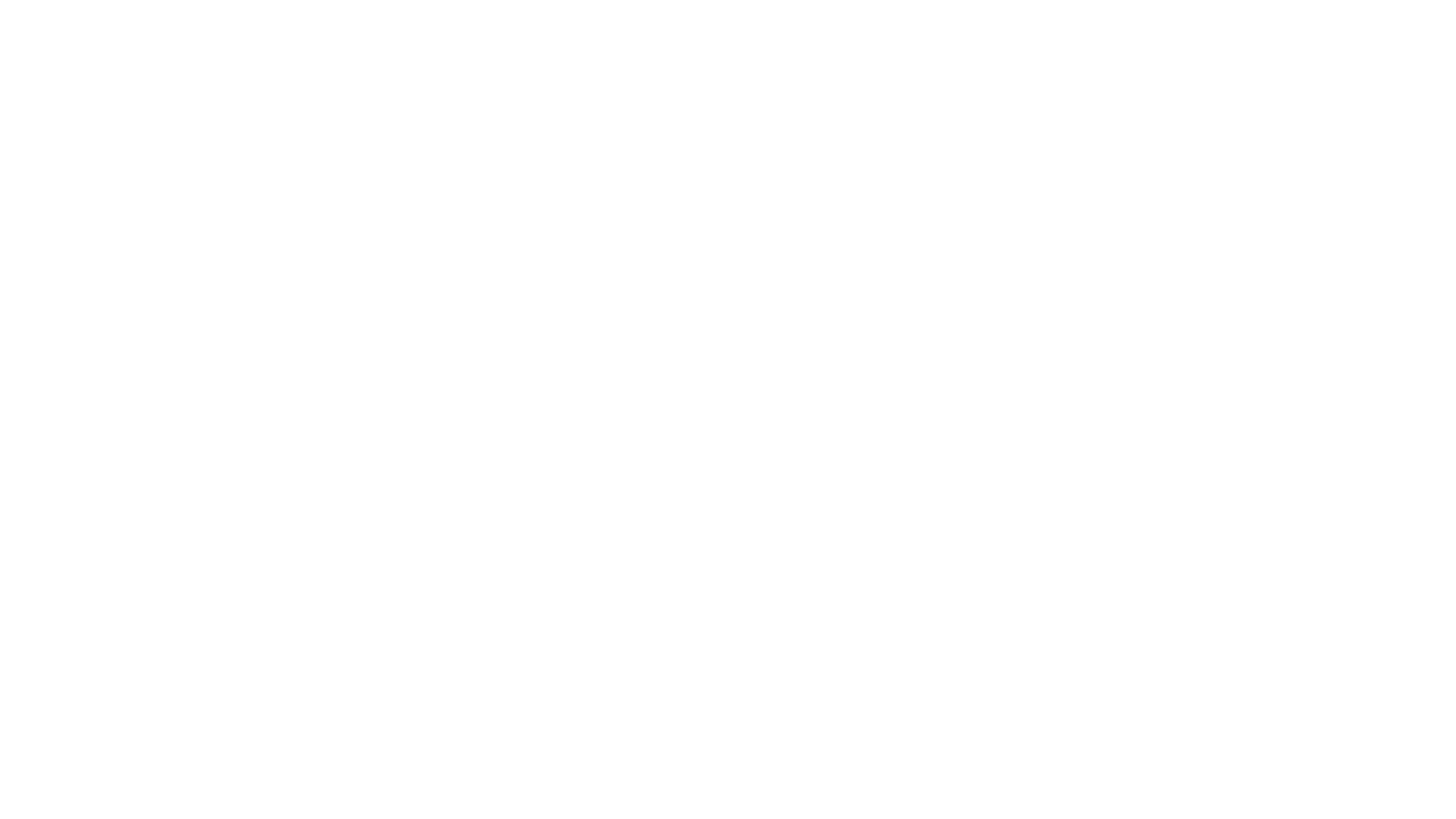 What percentage of mental health issues are established before the age of 14?
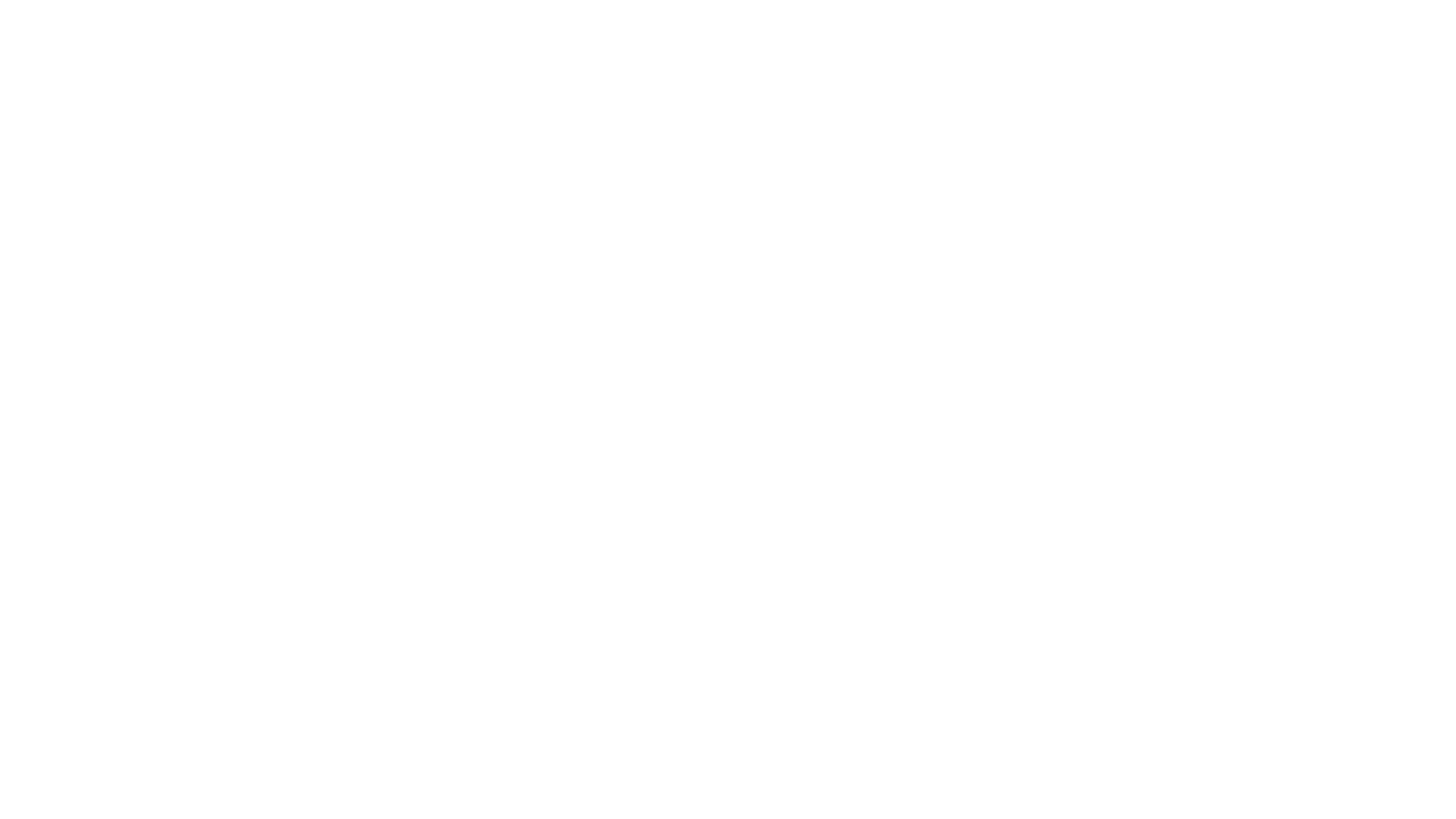 What percentage of mental health issues are established before the age of 14?
[Speaker Notes: And 75% before the age of 25.]
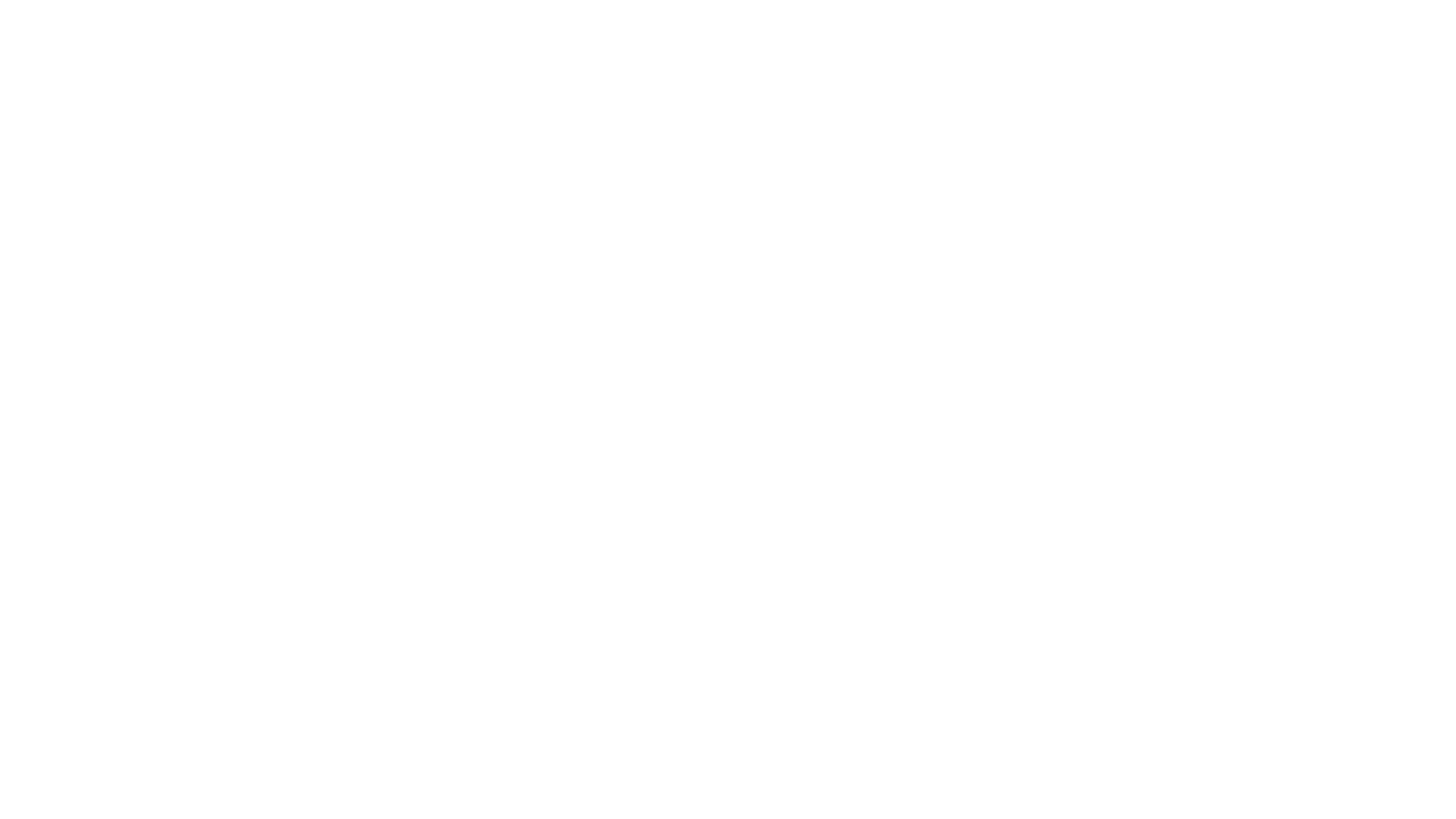 What is the average length of time from onset of symptoms of a mental health issue to diagnosis?
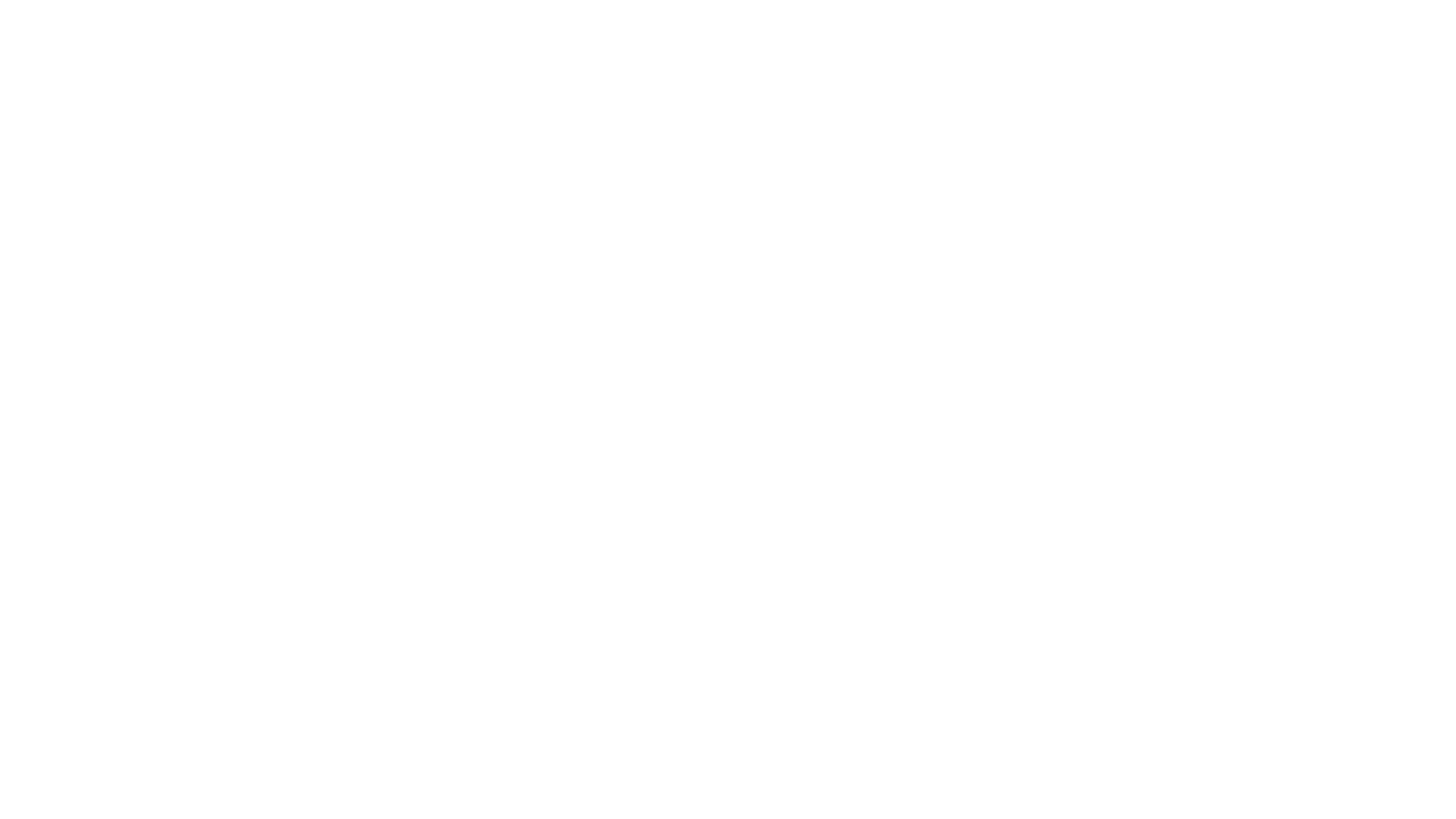 What is the average length of time from onset of symptoms of a mental health issue to diagnosis?
Prevalence of Emotional Disorders
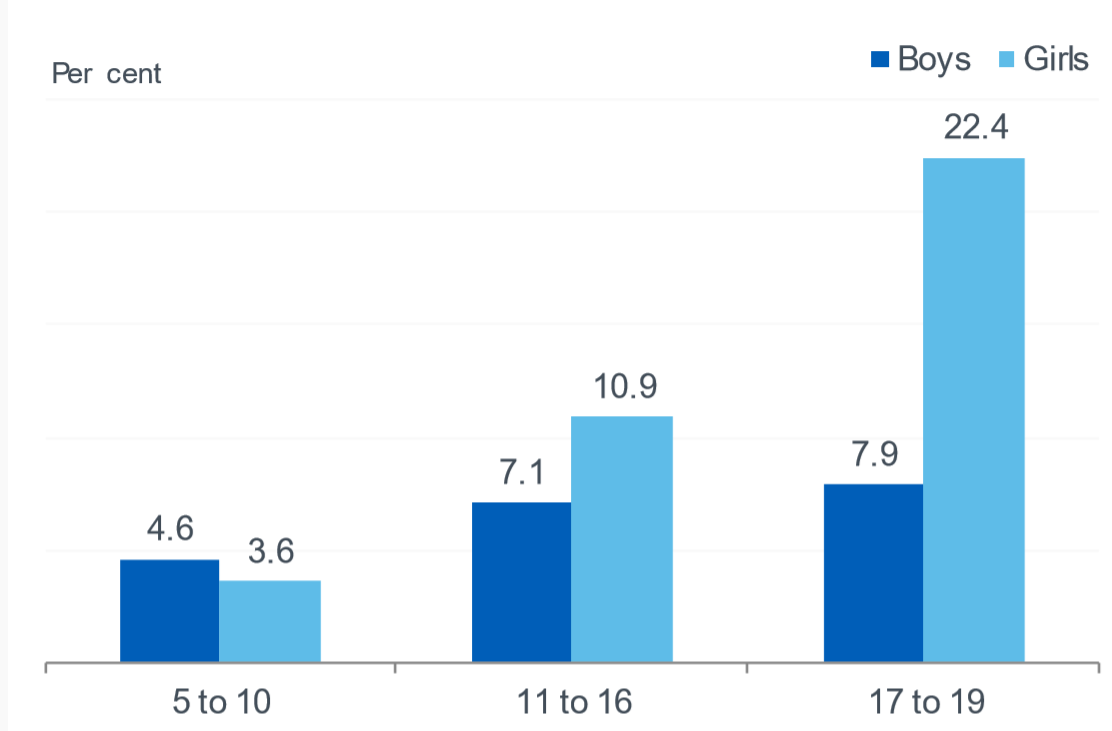 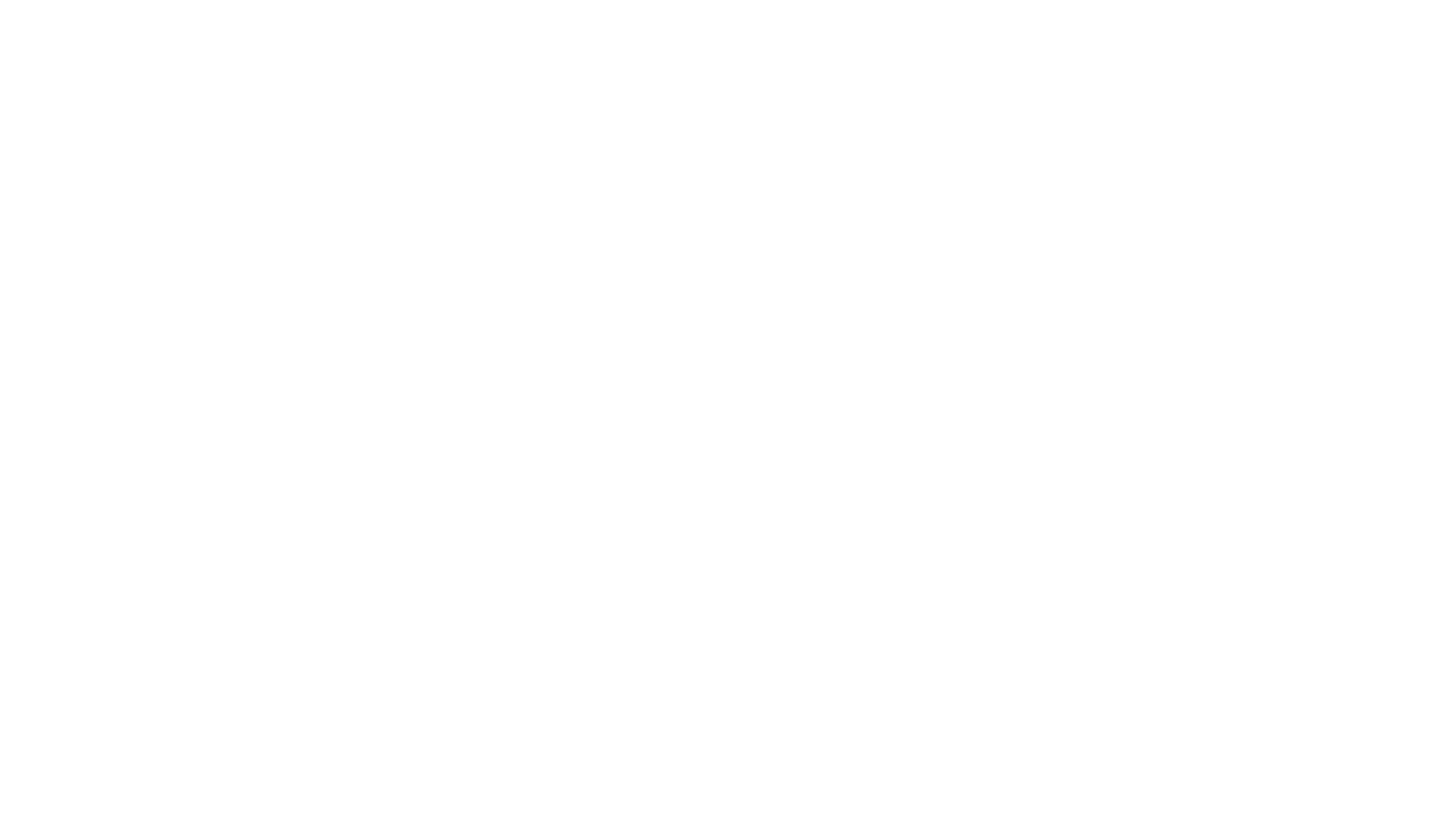 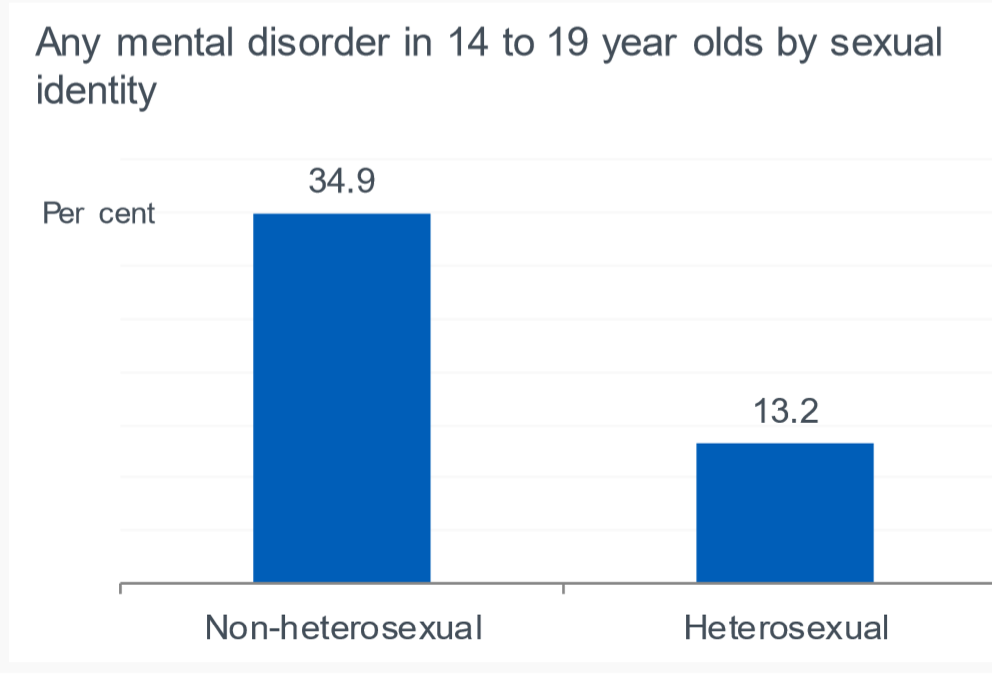 At risk groups…
Emotional disorders over the last 20 years…
[Speaker Notes: 5-15 year olds for any emotional disorder

Significant increase but perhaps not as much as you might expect given some of the stories in the media]
The Adolescent Brain
[Speaker Notes: Ask for ideas from audience]
THINKING, REASONING, LOGIC, PLANNING
IMPULSE CONTROL
EMPATHY
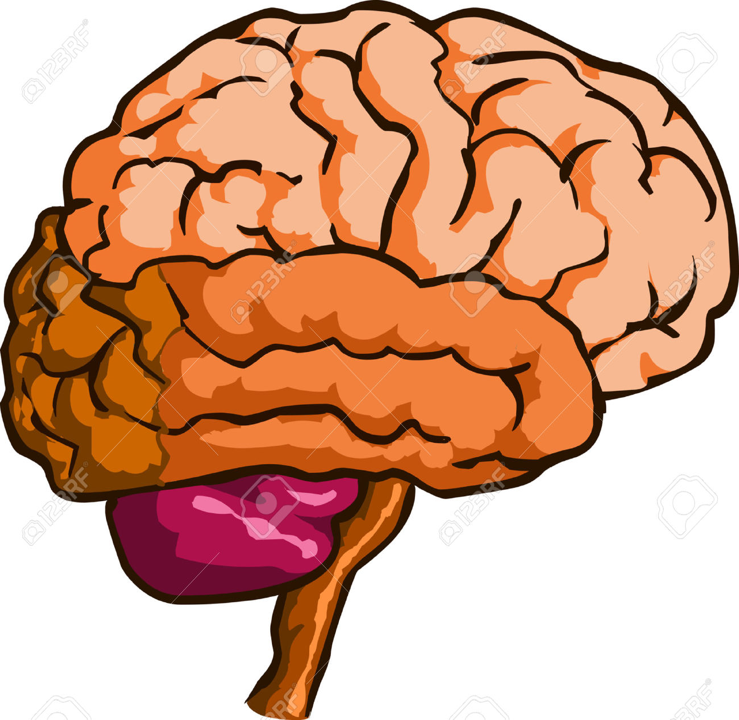 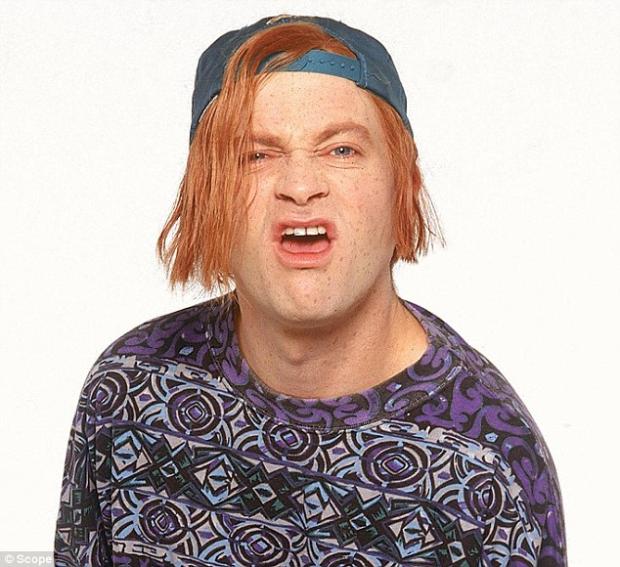 EMOTIONS
REFLEXES
[Speaker Notes: Limbic system fully developed from birth to allow fight or flight (survival)
PFC not fully developed until the mid-twenties

Means adolescents more likely to take risks, poor impulse control, less able to see from others perspective

Neural pruning- developing at the fastest rate since they were babies (link to how babies go through sleep regressions, lots of crying, etc. before learning new skills)]
Adolescent Brain Development
Prefrontal cortex not fully developed
                 
Increased dopamine receptors

 
Drive to be independent from parents


Risky, thrill-seeking, irresponsible behaviour!
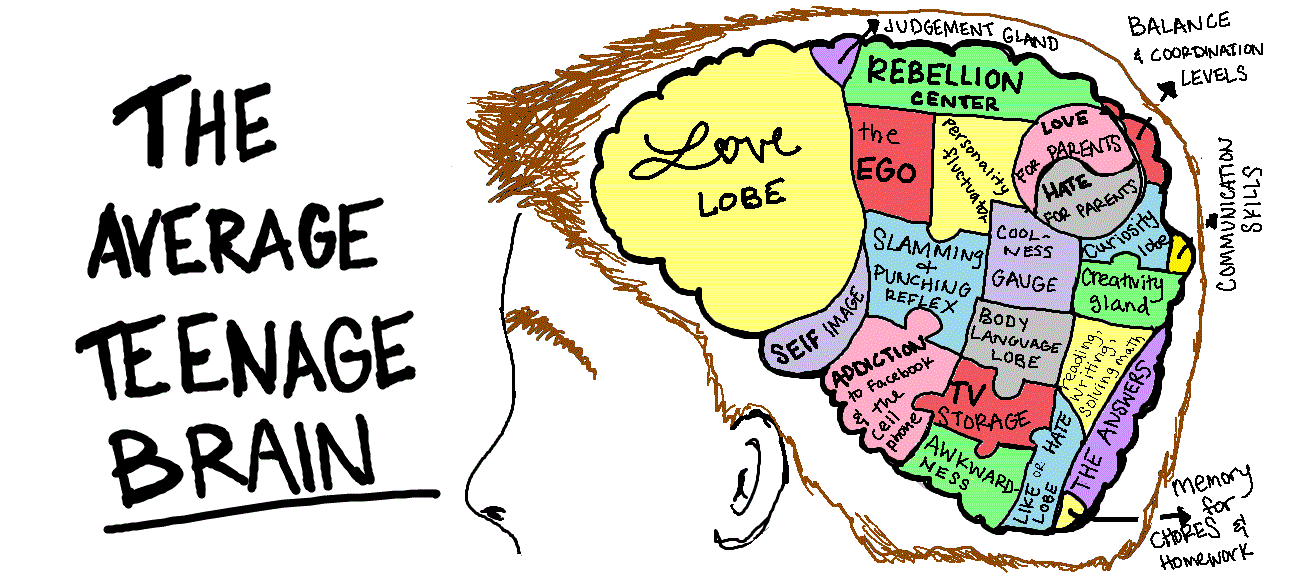 [Speaker Notes: Pre-frontal cortex which is in change of planning, organising, decision making is not yet fully developed
Teenage brain has increased dopamine receptors compared to an adult brain – reward and pleasure – teenage brain is wired to seek novelty and pleasure
Drive to be independent from parents, but more susceptible to peers due to poor reasoning skills…

Add in the hormones, which make all teenagers grumpy and difficult…]
What is Mental Health?
[Speaker Notes: Ask for ideas from audience]
What is Mental Health?
"Mental health is not just the absence of mental disorder. It is defined as a state of well-being in which every individual realizes his or her own potential, can cope with the normal stresses of life, can work productively and fruitfully, and is able to make a contribution to her or his community.“

-World Health Organisation
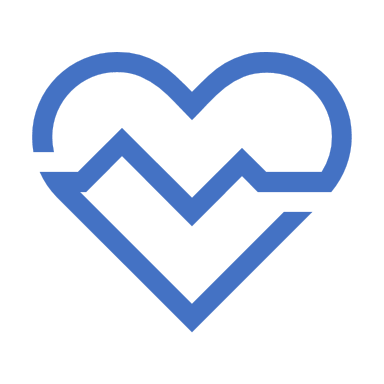 [Speaker Notes: Tall order for anyone
We cannot be mentally healthy all of the time]
[Speaker Notes: Focus should be on mental health, not mental illness 
Promote well-being 
There is a requirement to ensure that children have exercise to support their physical health daily, and yet we do little to support their mental health.
Mental health ‘downs’ need to be normalised and children need to be given strategies to cope]
[Speaker Notes: We all have mental health animation
5 minutes

9:30-9:35]
Everyday Feelings vs. Overwhelming Feelings
Everyday Feelings
Overwhelming Feelings
Come and go
They are a normal reaction to what’s going on in our lives
They are always changing and don’t hang around for too long
Hang around for a long time
Change the way we feel and behave
May stop us from doing the things we want to in life
Known as mental health issues/ illness/ disorders
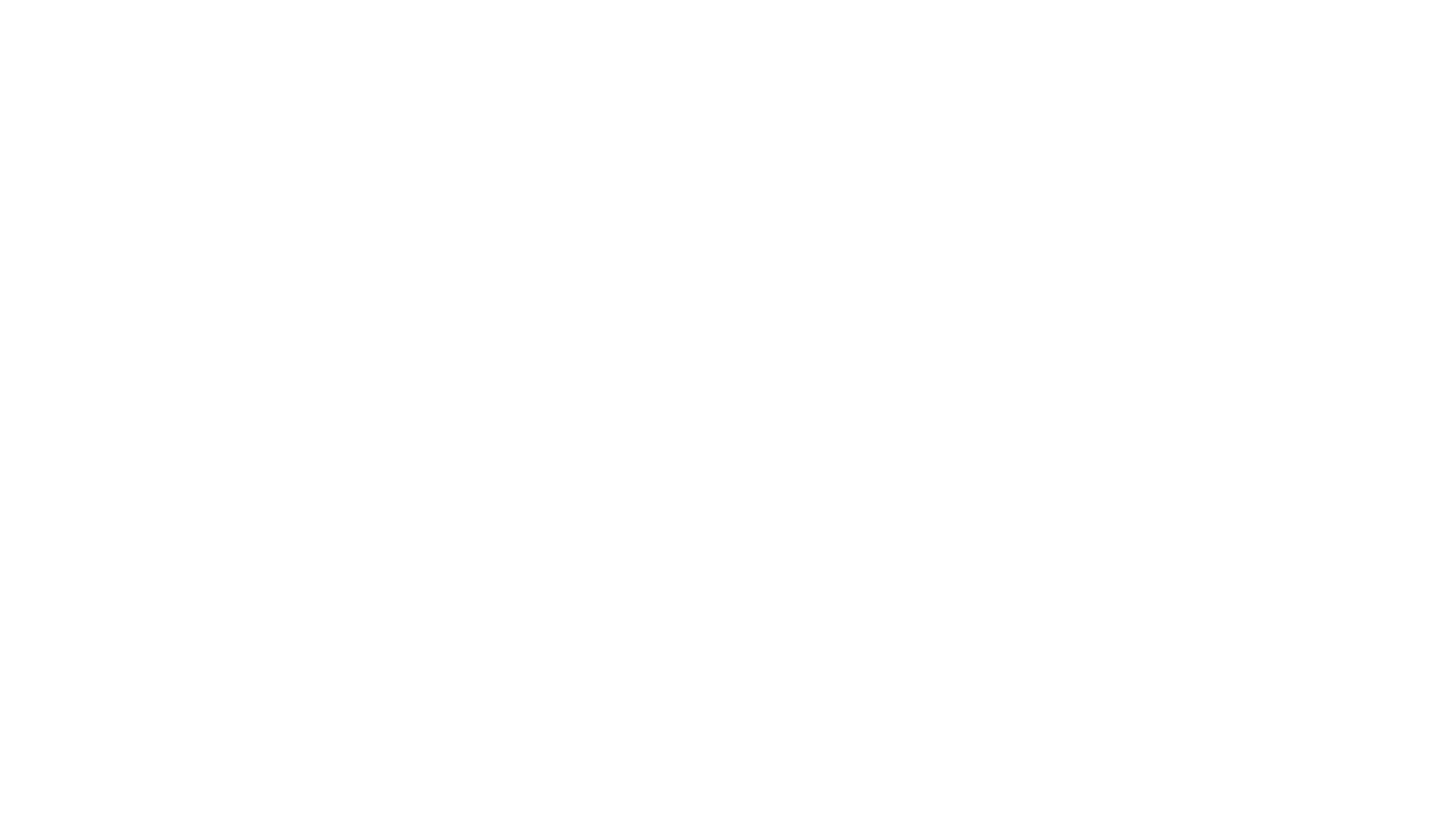 What is making teenagers feel so anxious?
[Speaker Notes: Hands up

9:35-9:40]
Anxiety
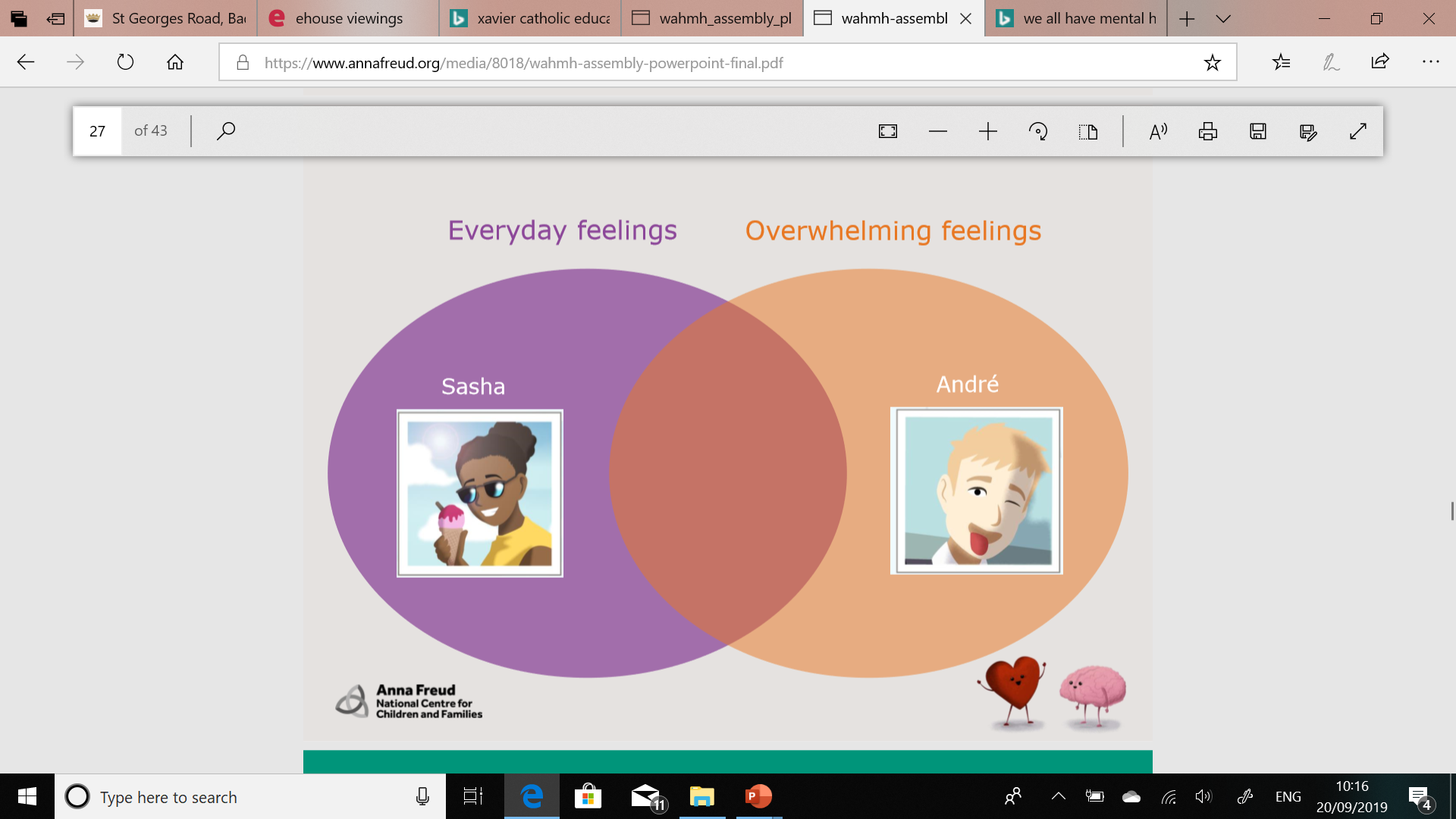 [Speaker Notes: Anxiety is something that is a really common everyday feeling, but sometimes when people have overwhelming feelings of anxiety, that are interfering with their ability to function, it could be classed as an anxiety disorder.  

Either way, we are going to talk about anxiety and some ways to cope.]
What is Anxiety?
Anxiety is a general feeling of apprehension or worry and is a normal reaction to stressful situations 


Anxiety disorders are characterized by excessive feelings of panic, fear, or irrational discomfort in everyday situations
[Speaker Notes: AD]
What is anxiety?
[Speaker Notes: Draw on the body outline
9:40-9:47]
THINKING, REASONING, LOGIC, PLANNING
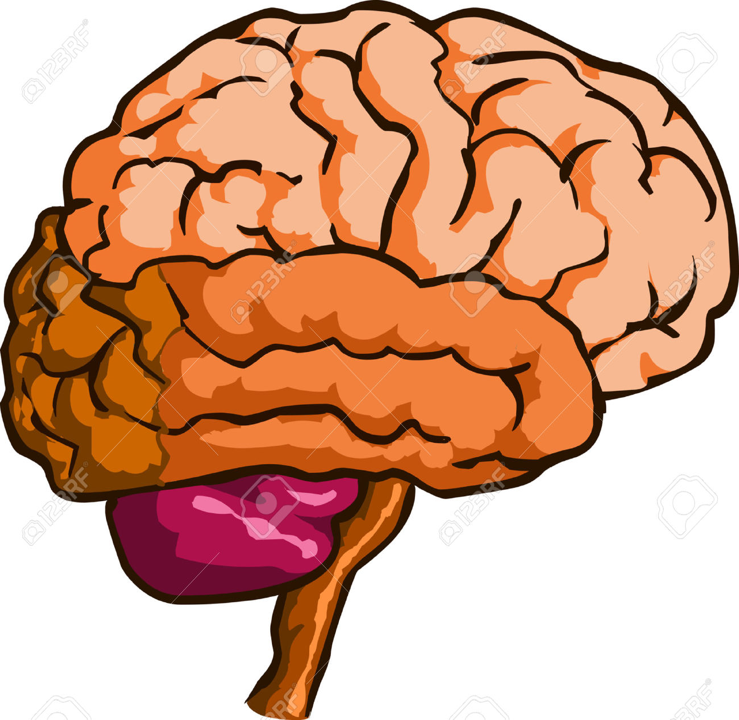 EMOTIONS
REFLEXES
[Speaker Notes: Limbic system fully developed from birth to allow fight or flight (survival)
PFC not fully developed until the mid-twenties

Means adolescents more likely to take risks, poor impulse control, less able to see from others perspective]
When the anxiety response is helpful…and not…
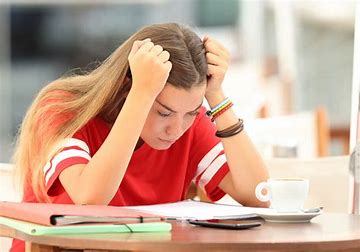 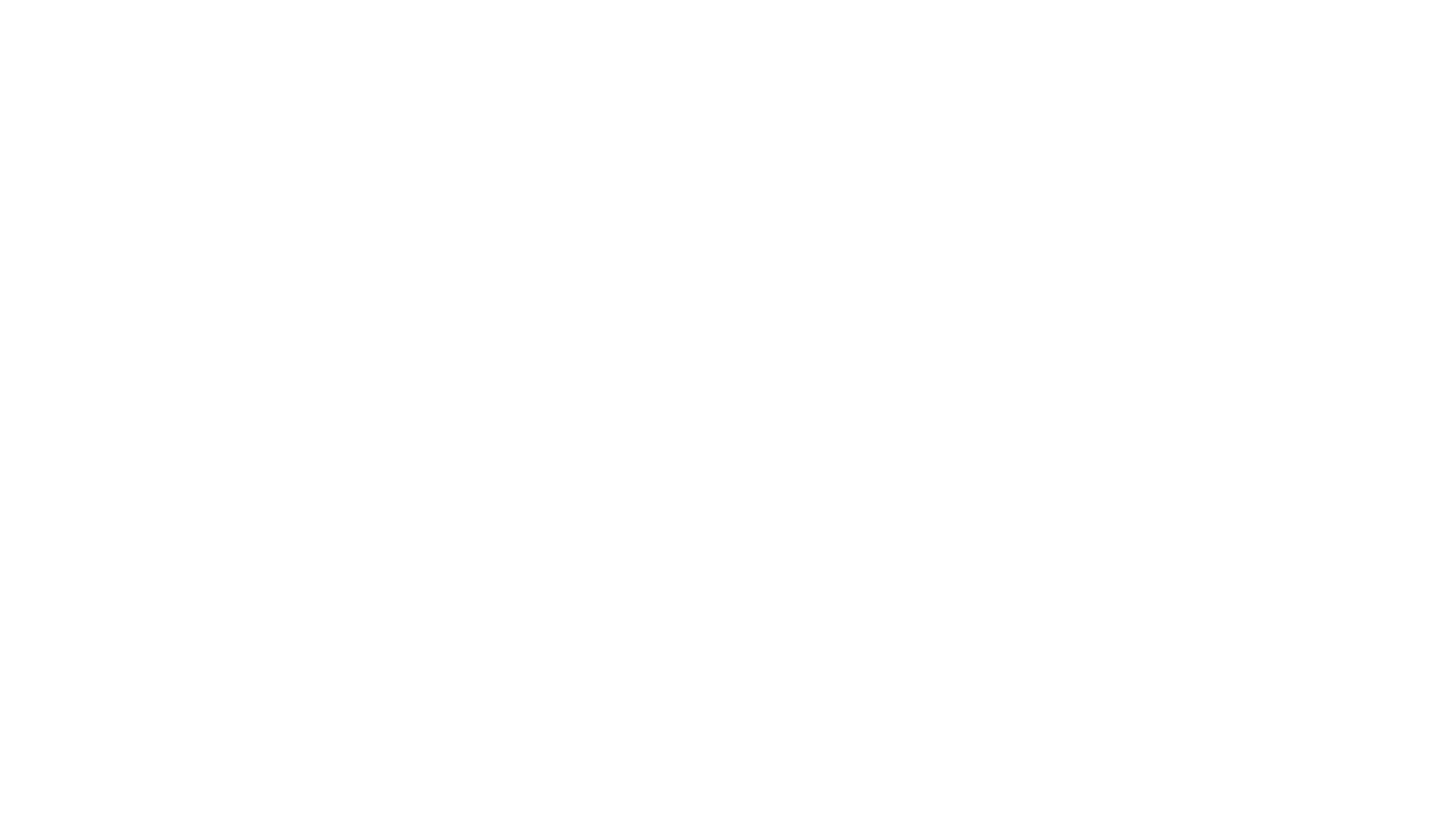 What is making teenagers feel so anxious?
[Speaker Notes: Discussion in groups]
Normal anxiety
[Speaker Notes: Interestingly, leading cause of suicide in young men and women aged between 15-25 is academic pressure.]
Common characteristics of Anxiety Disorders…
When children and young people have an anxiety disorder, there are likely to be the following present;
Underestimation of capacity to cope
Overestimation of danger
[Speaker Notes: AD]
Signs of Anxiety
[Speaker Notes: AD]
When to be concerned…
Adolescence is a time filled with change, and challenge, so stress and anxiety is a normal response.  Ask yourself the following;

Is the worry unrealistic and excessive?
Is it impacting upon their ability to function?
[Speaker Notes: AD]
What can we do to help?CBT
[Speaker Notes: 9:55]
Who is scared of spiders??
[Speaker Notes: Who is scared
Who isn’t
Why
Why
What does it tell us about anxiety?]
[Speaker Notes: Work through example using the spider]
Exam Anxiety
I’m going to fail
Procrastinate
Anxious, sick, full of dread
Common Thinking Errors
Perfectionists
Procrastinators
If it’s not perfect, I won’t be happy with myself
I always have to do my best
Failure is unacceptable (marks less than 90% or thereabouts = failure).
It’s too hard
I’m not in the right mood today
I have lots of time left!
I will feel like doing it later
Thought challenging
What is the evidence for that thought?
What is the evidence against that thought?
What is a more balanced thought?
What would my friend say to me?
What would I say to my friend if they had that thought?
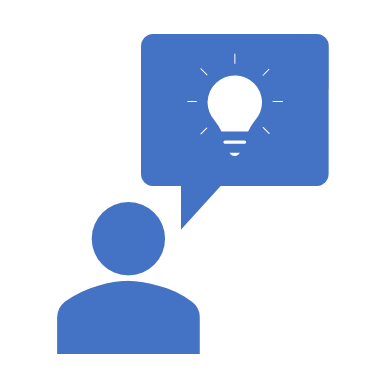 [Speaker Notes: Give lists of socratic questions]
If I prepare, it’s unlikely I’ll fail
Revise and prepare
Focused, calm, in control
[Speaker Notes: Work through example using the spider]
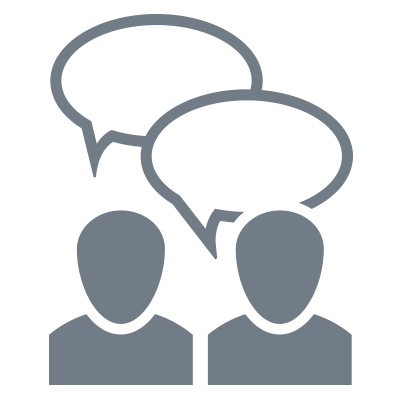 Try it out…
In pairs, one person talk about something that has been on your mind this week…

Ask your partner the 5 questions to help them to challenge their thoughts

How did it feel?
Did it help?
[Speaker Notes: 10:10- 10:20]
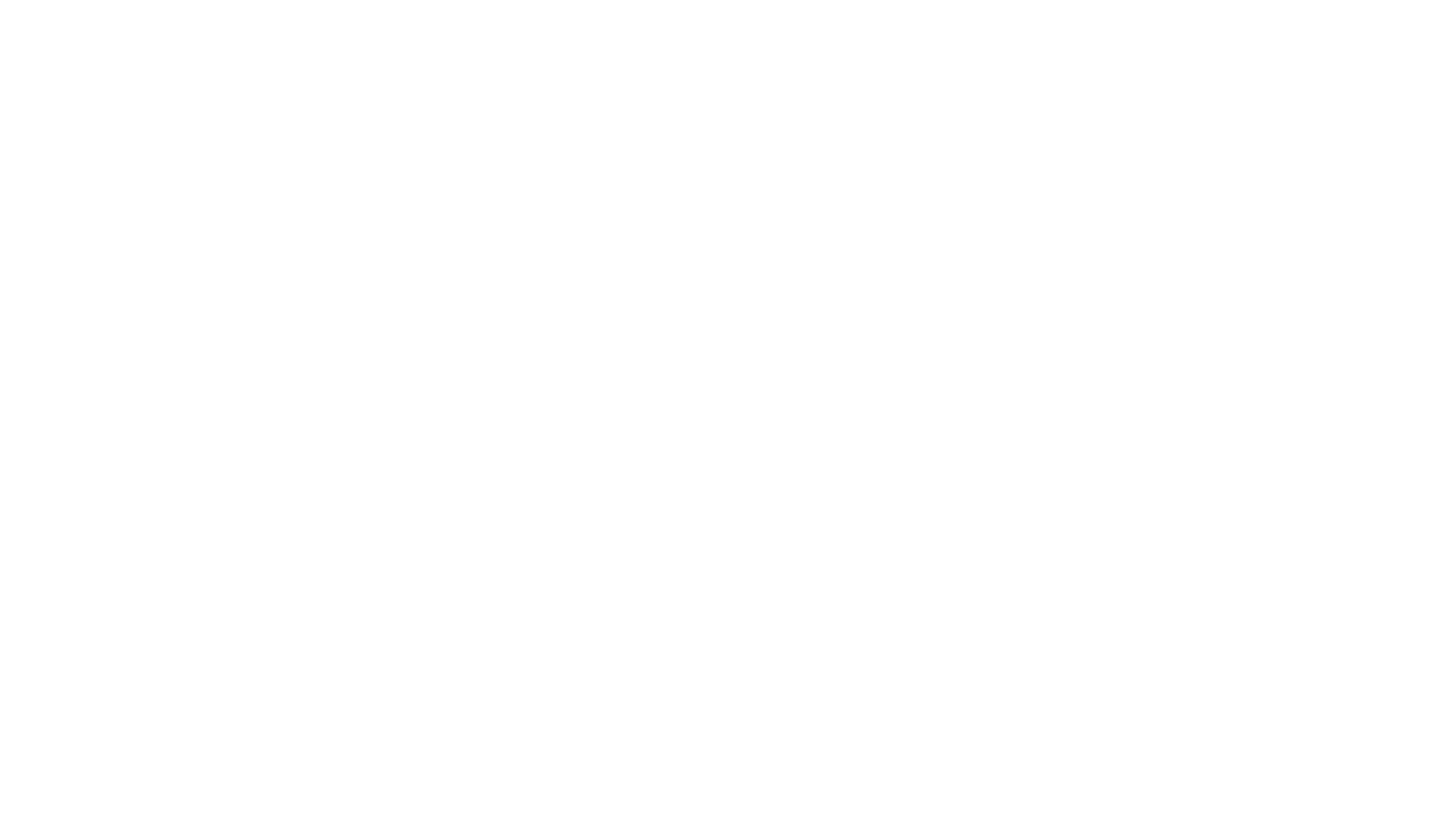 What can I do?
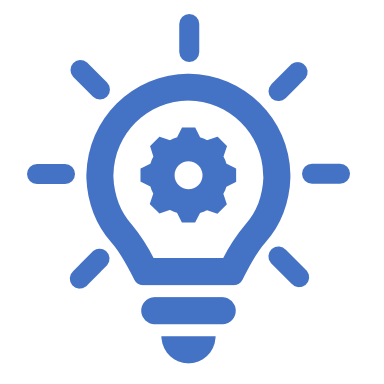 Not expecting you to be a therapist
Talk to the child to see if you can identify faulty thoughts.  
Encourage them to test out their thoughts
Provide self-help CBT materials and direct them to online services and apps
Educate them about anxiety
Normalise -not going mad!
[Speaker Notes: AD

Not asking you to do therapy]
Looking after our mental health…
If you’re worried about a young person…
[Speaker Notes: SM

Moderate/ severe- having significant impact on their ability to function/ suicidal or hopeless thoughts/ other concerning behaviours]
MindEd
Support for young people…